K0L CPS Meeting October 16, 2023
P. Degtiarenko
Design Update – October  2023, “KLCPS78”
The “78” model 
 Repeat ‘nominal’ model setup with few variants of shielding materials
Reasonable results gives the setup with a thick Barite Concrete layer including the previously modeled iron layer, plus a Boron Carbide Concrete layer replacing the Borated Poly layer in the previous model. The illustrations are below
Klcps78, Prompt Dose Equivalent Rates
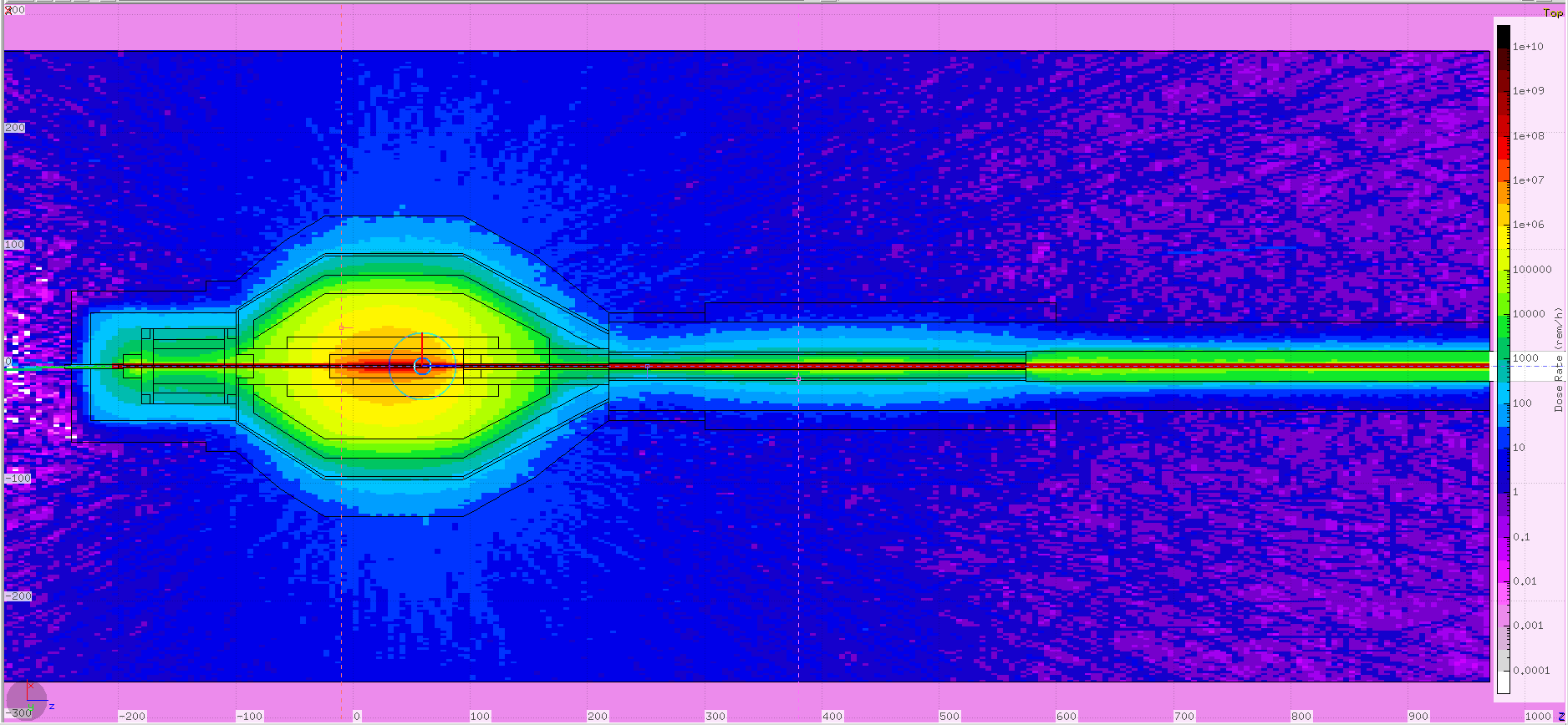 3 m
1-MeV-Equivalent neutron fluence accum. in 10000 h
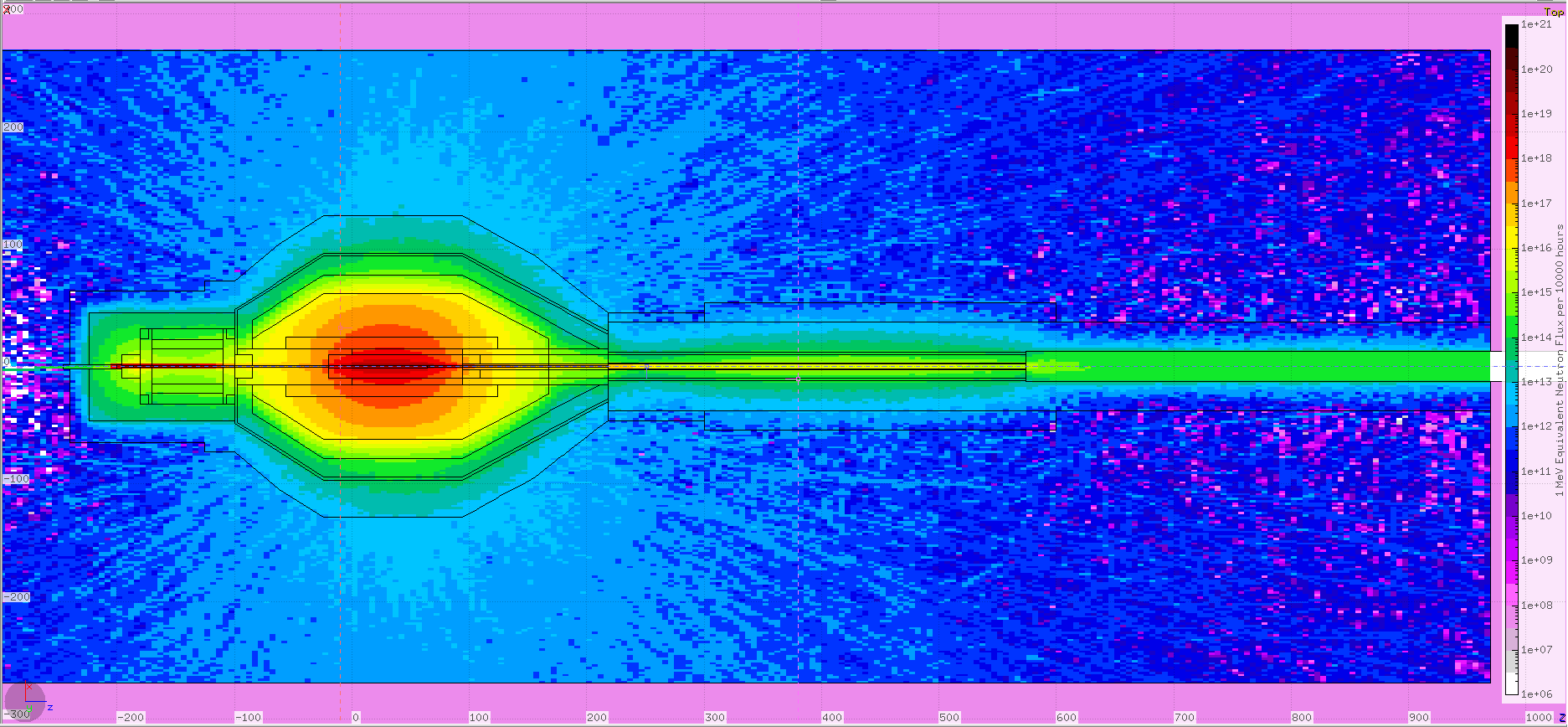 3 m
Activation Dose Equivalent Rates, 1h after 10000 h beam
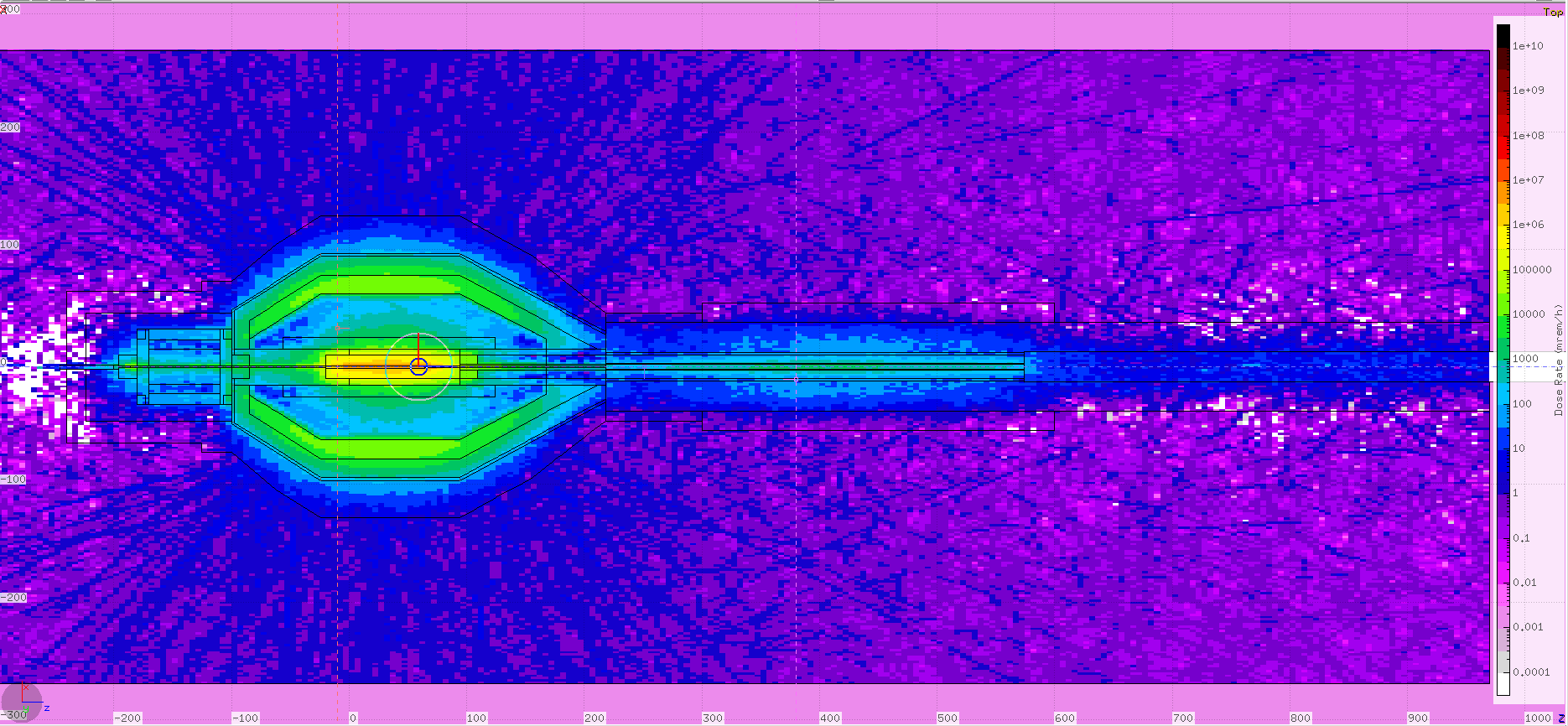 3 m
Power Distribution along Z (nominal)
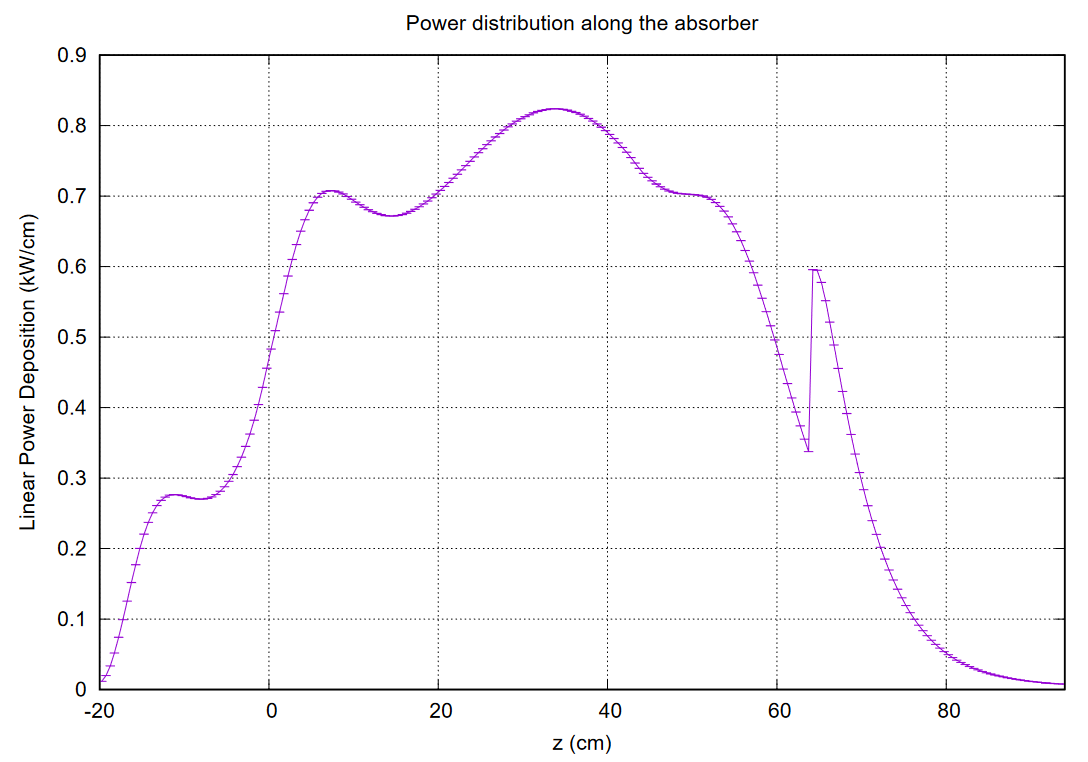 List of relevant illustrative plots:https://userweb.jlab.org/~pavel/projects/KLCPS/klcps78/nom_BaCo2_PbB4C/
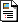 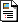 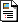 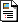 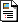 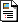 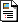 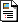 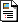 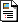 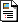 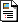 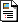 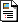 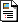